Nuovo Testamento
Vangeli di Marco, Matteo, Luca, Giovanni
Lettere di Paolo di Tarso
Apocalisse di Giovanni
Atti degli Apostoli
Completamento Bibbia: messia; annuncio del Regno di Dio; superamento legge
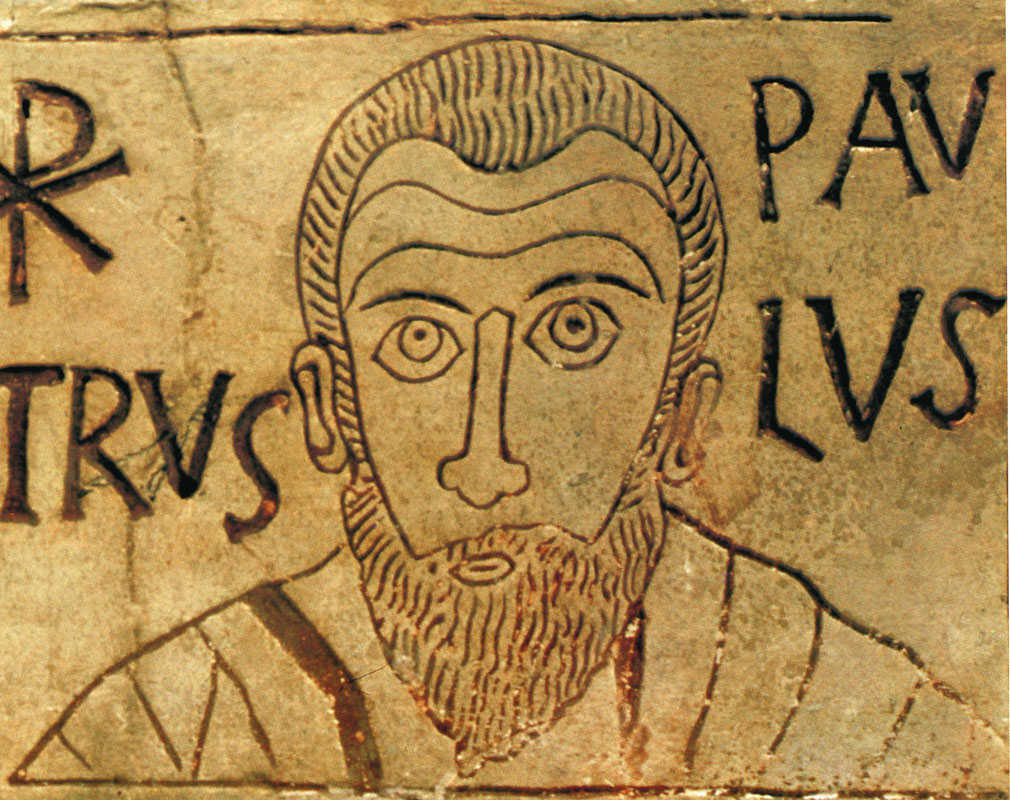 Paolo di Tarso (5/10-64/67). Graffito del IV secolo
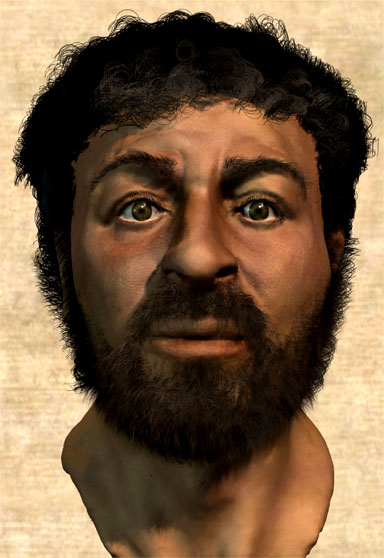 Gesù e le donne
“Gesù se ne andava per le città e i villaggi, predicando e annunziando la buona novella del regno di Dio. C’erano con lui i Dodici e alcune donne che erano state guarite da spiriti cattivi e da infermità: Maria di Magdala, dalla quale erano usciti sette demoni, Giovanna, moglie di Cusa, amministratore di Erode, Susanna e molte altre, che li assistevano con i loro beni.” (Luca, 8, 1-3)
“Mentre erano in cammino, entrò in un villaggio e una donna, di nome Marta, lo accolse nella sua casa. Essa aveva una sorella, di nome Maria, la quale, sedutasi ai piedi di Gesù, ascoltava la sua parola; Marta invece era tutta presa dai molti servizi. Pertanto, fattasi avanti, disse: <<Signore, non ti curi che mia sorella mi ha lasciata sola a servire? Dille dunque che mi aiuti>>. Ma Gesù le rispose: <<Marta, Marta, tu ti preoccupi e ti agiti per molte cose, ma una sola è la cosa di cui c'è bisogno. Maria si è scelta la parte migliore, che non le sarà tolta>> (Luca, 10, 38-42)
Messaggio di Gesù
Avvento del Regno di Dio:
Regno dei cieli: vittoria sulla morte, salvezza per i meritevoli
Regno di Dio sulla terra: superamento Legge; amare Dio e il prossimo; rinunciare a se stessi per amare di prossimo; non imporre un potere sugli altri; i riti non servono; religione individuale e non collettiva; è importante la conversione cuore non eseguire un rituale (non conta apparire “santo” ma essere); uguaglianza donne e uomini; contesta i tabù riguardanti la sessualità femminile.
Cristianesimo religione “umana”
Messaggio di Gesù
Avvento del Regno di Dio:
Regno dei cieli: morte, salvezza
Regno di Dio sulla terra: Legge; comandamenti; rinuncia; potere; rituali; individuale VS collettivo; conversione; donne e uomini; tabù.
Cristianesimo religione “umana”
Discorso della montagna (Matteo, 5-7)